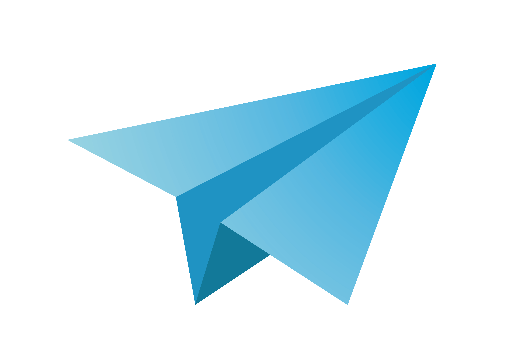 Luyện từ và Câu
của
tiếng
tạo
Cấu
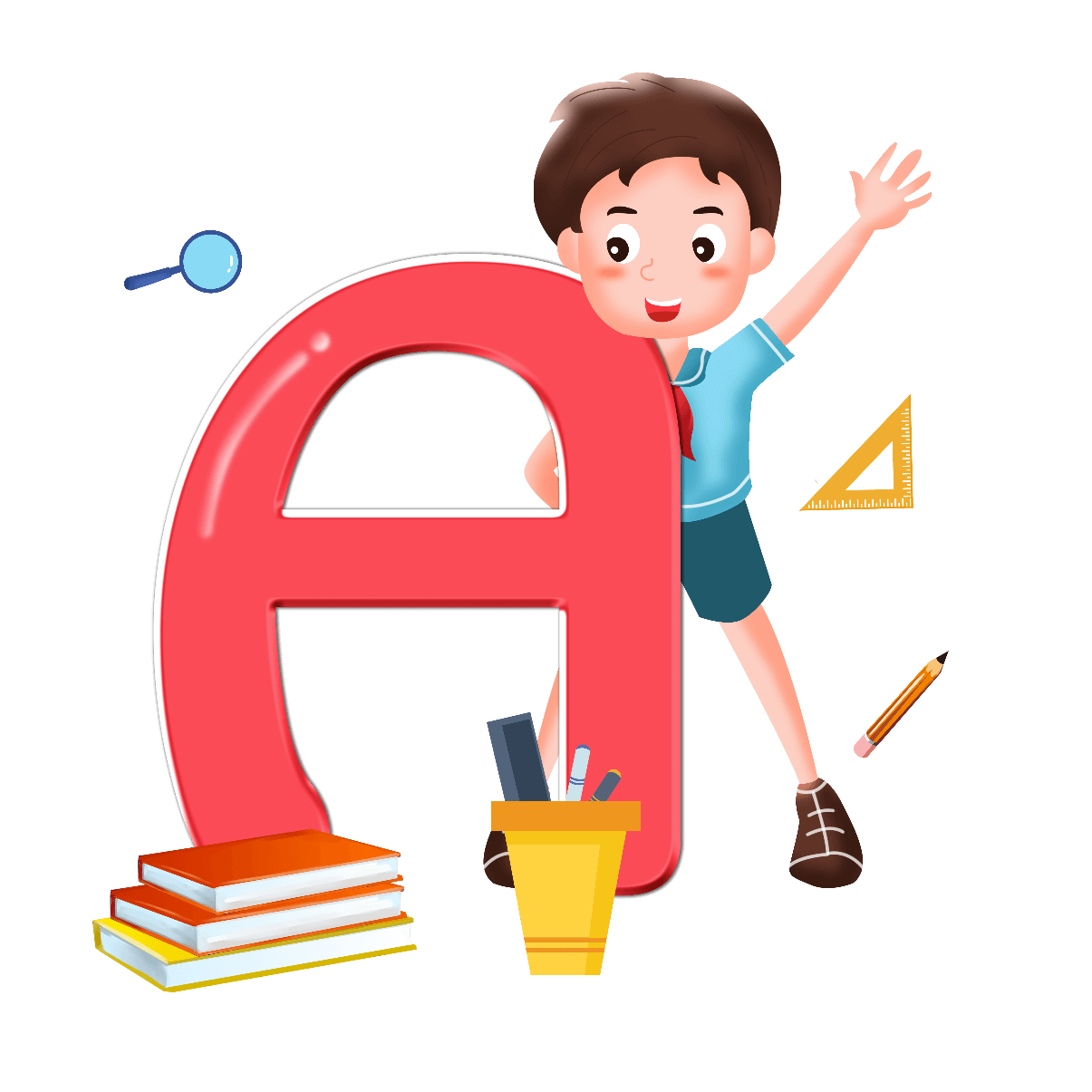 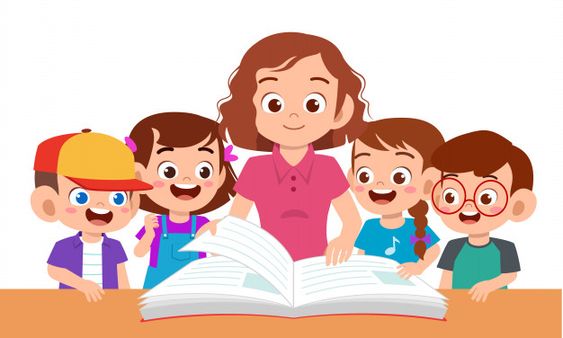 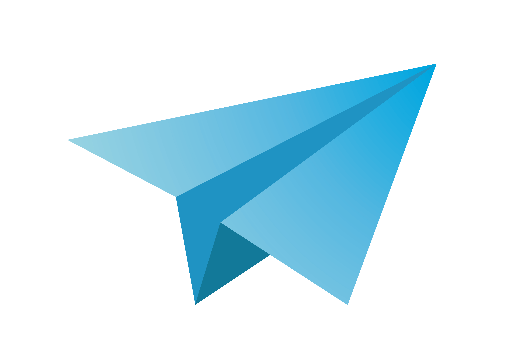 Câu tục ngữ dưới đây có bao nhiêu tiếng?
Bầu ơi thương lấy bí cùng 
Tuy rằng khác giống nhưng chung một giàn..
6 tiếng
8 tiếng
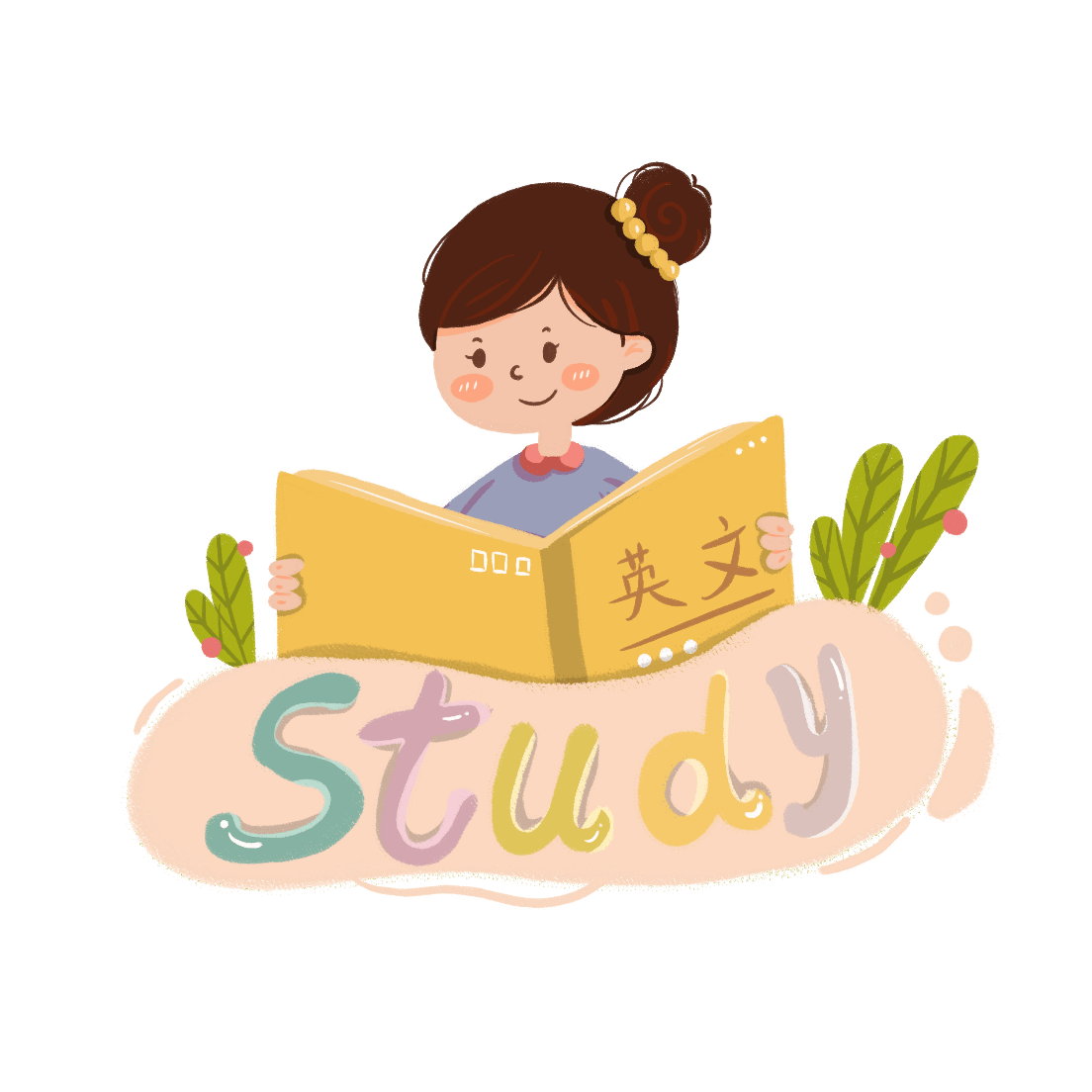 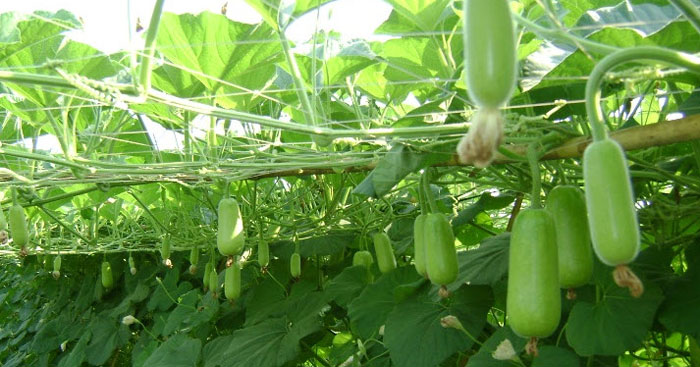 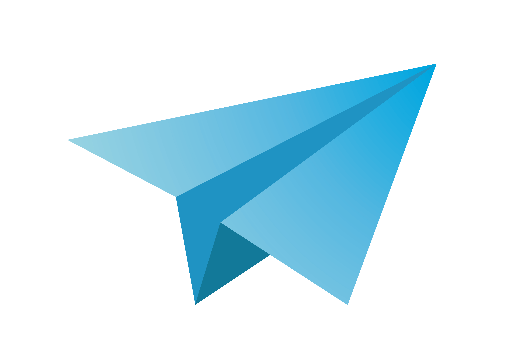 Phân tích tiếng:     Bầu
Bờ – âu – bâu – huyền – bầu
Vậy một tiếng thường có những bộ phận nào?
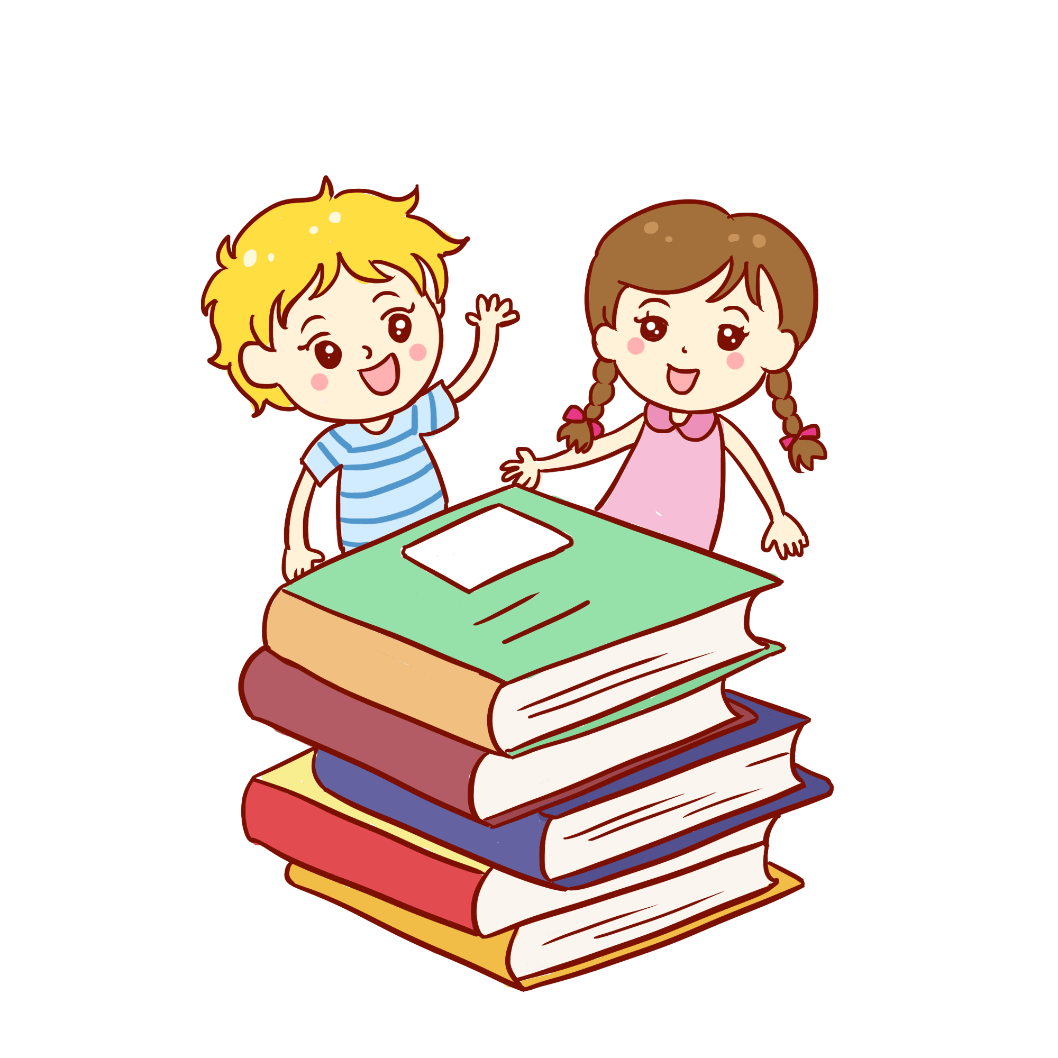 Mỗi tiếng thường có 3 bộ phận:
Âm đầu – vần – thanh
Bầu ơi thương lấy bí cùng 
Tuy rằng khác giống nhưng chung một giàn..
Tìm trong câu tục ngữ trên, các tiếng có đủ 3 bộ phận như tiếng Bầu.
Thương, lấy, bí, cùng, tuy, rằng, khác, giống, nhưng, chung, một, giàn
Bầu ơi thương lấy bí cùng 
Tuy rằng khác giống nhưng chung một giàn..
Tìm trong câu tục ngữ trên, tiếng không có đủ 3 bộ phận như tiếng Bầu.
ơi
Tiếng “ơi” có bộ phận nào? Không có bộ phận nào?
Tiếng “ơi” có vần và thanh, không có âm đầu.
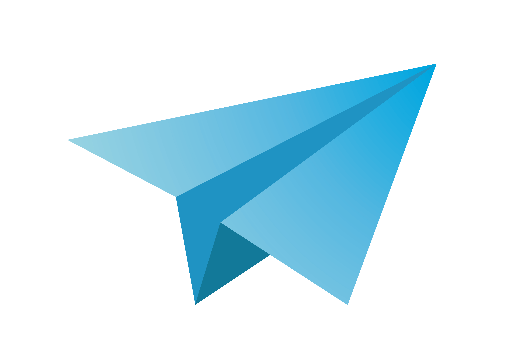 Hãy tìm thêm một vài tiếng chỉ có vần và thanh, không có âm đầu mà em biết.
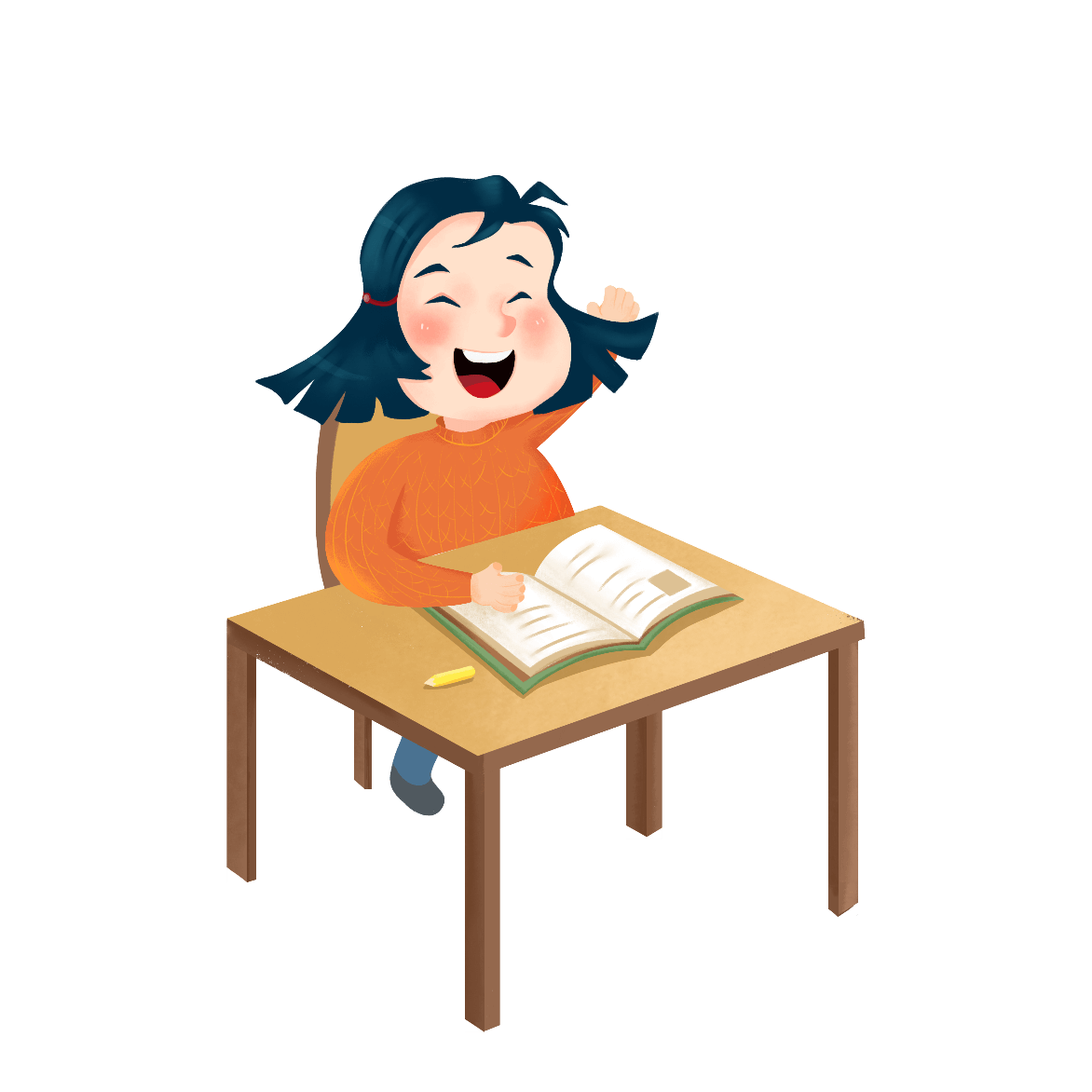 Tìm trong câu tục ngữ trên, tiếng không có đủ 3 bộ phận như tiếng Bầu.
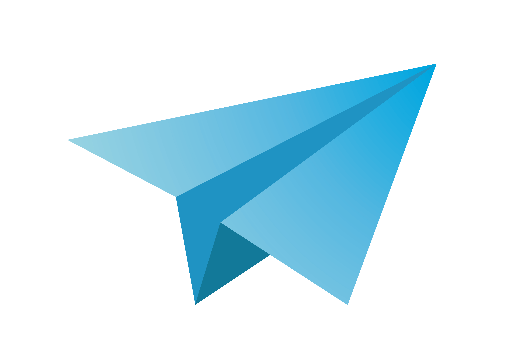 Vậy có tiếng nào không có vần hoặc không có thanh không?
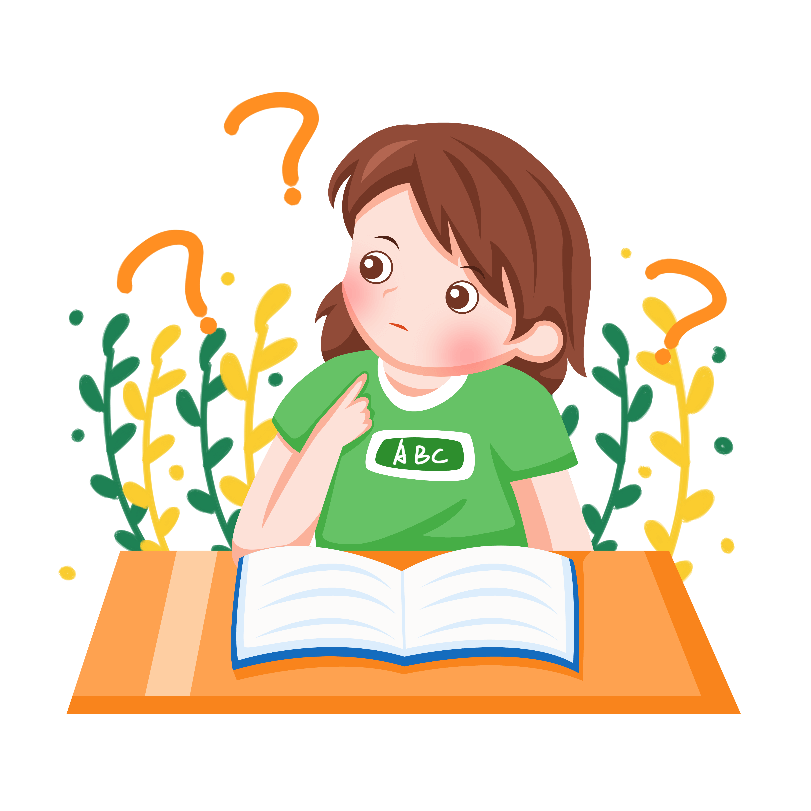 Tìm trong câu tục ngữ trên, tiếng không có đủ 3 bộ phận như tiếng Bầu.
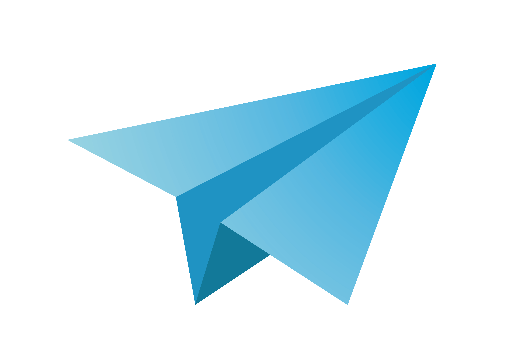 Ghi nhớ
1. Mỗi tiếng gồm 3 bộ phận:
2. Tiếng nào cũng phải có vần và thanh. Có tiếng không có âm đầu.
Tìm trong câu tục ngữ trên, tiếng không có đủ 3 bộ phận như tiếng Bầu.
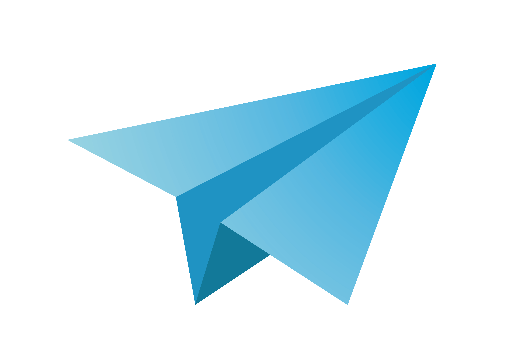 Luyện tập
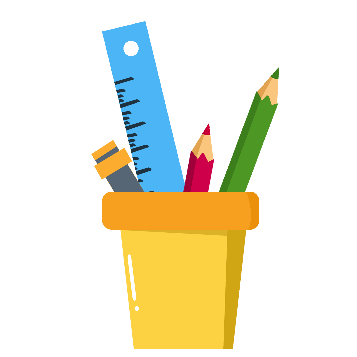 Phân tích các bộ phận cấu tạo của từng tiếng trong câu tục ngữ dưới đây. Ghi kết quả phân tích vào bảng theo mẫu sau:
Bài 1:
Nhiễu điều phủ lấy giá gương
Người trong một nước phải thương nhau cùng.
Mẫu:
Tìm trong câu tục ngữ trên, tiếng không có đủ 3 bộ phận như tiếng Bầu.
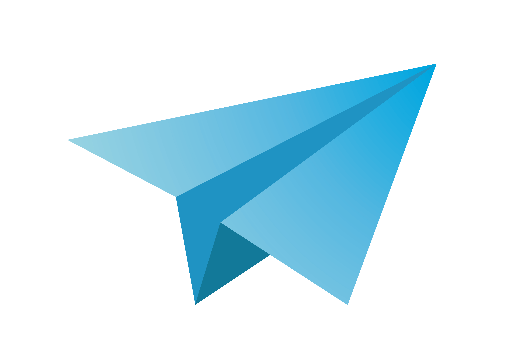 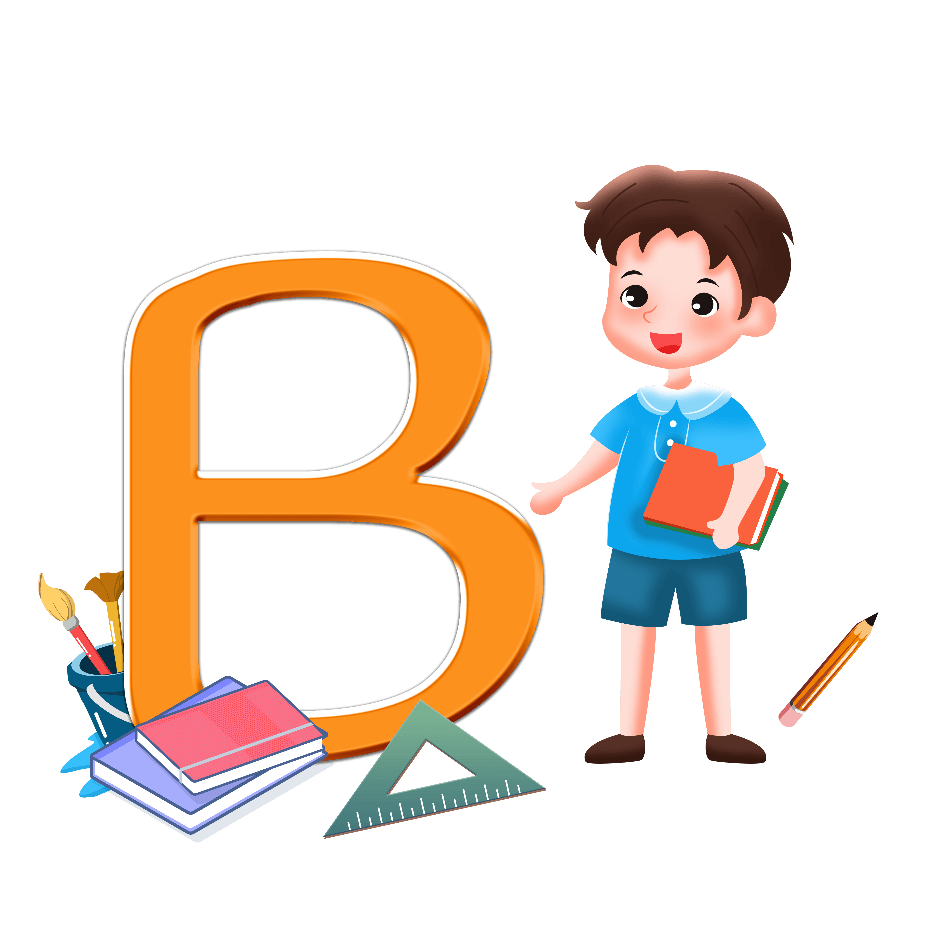 Luyện tập
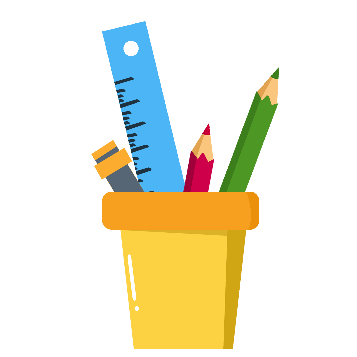 Giải câu đố sau:
Bài 2:
Sao
Để nguyên, lấp lánh trên trời
ao
Bớt đầu, thành chỗ cá bơi hàng ngày
(Là chữ gì?)
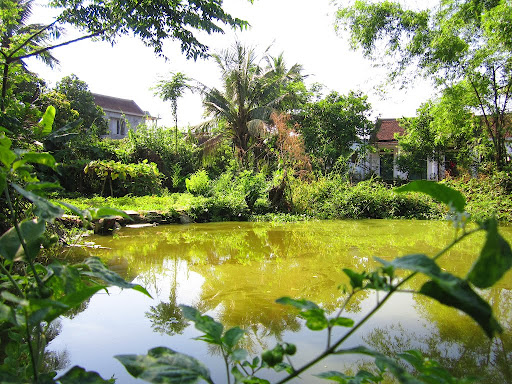 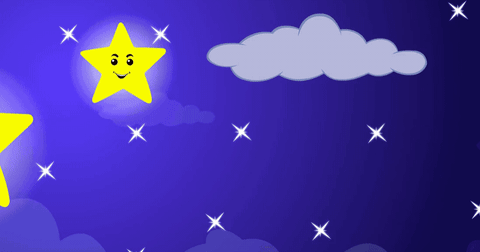 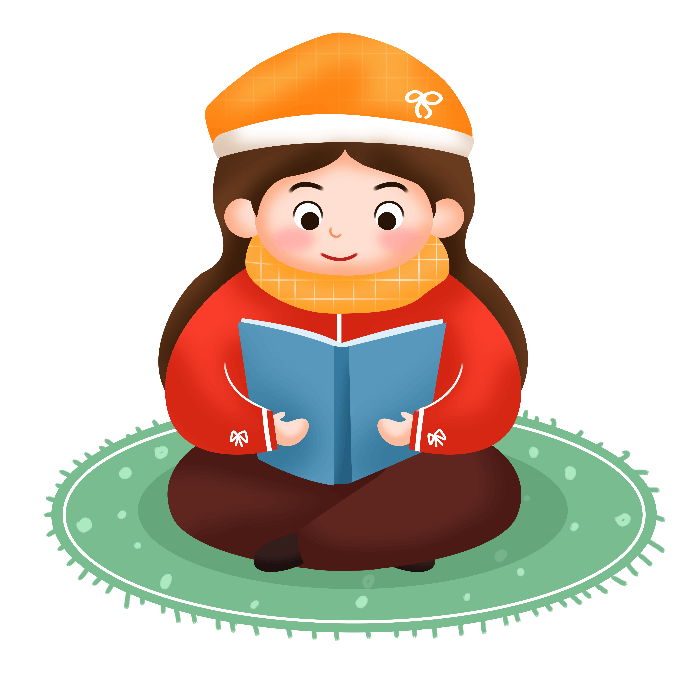 Đáp án: chữ Sao
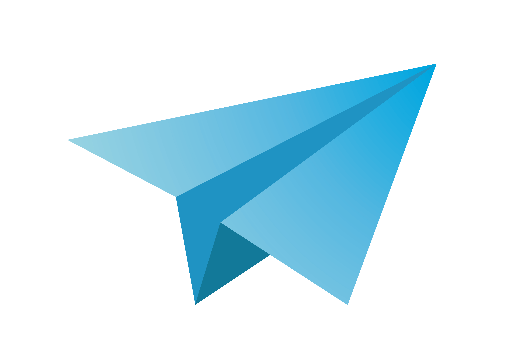 con
các
Chúc
học
tốt!
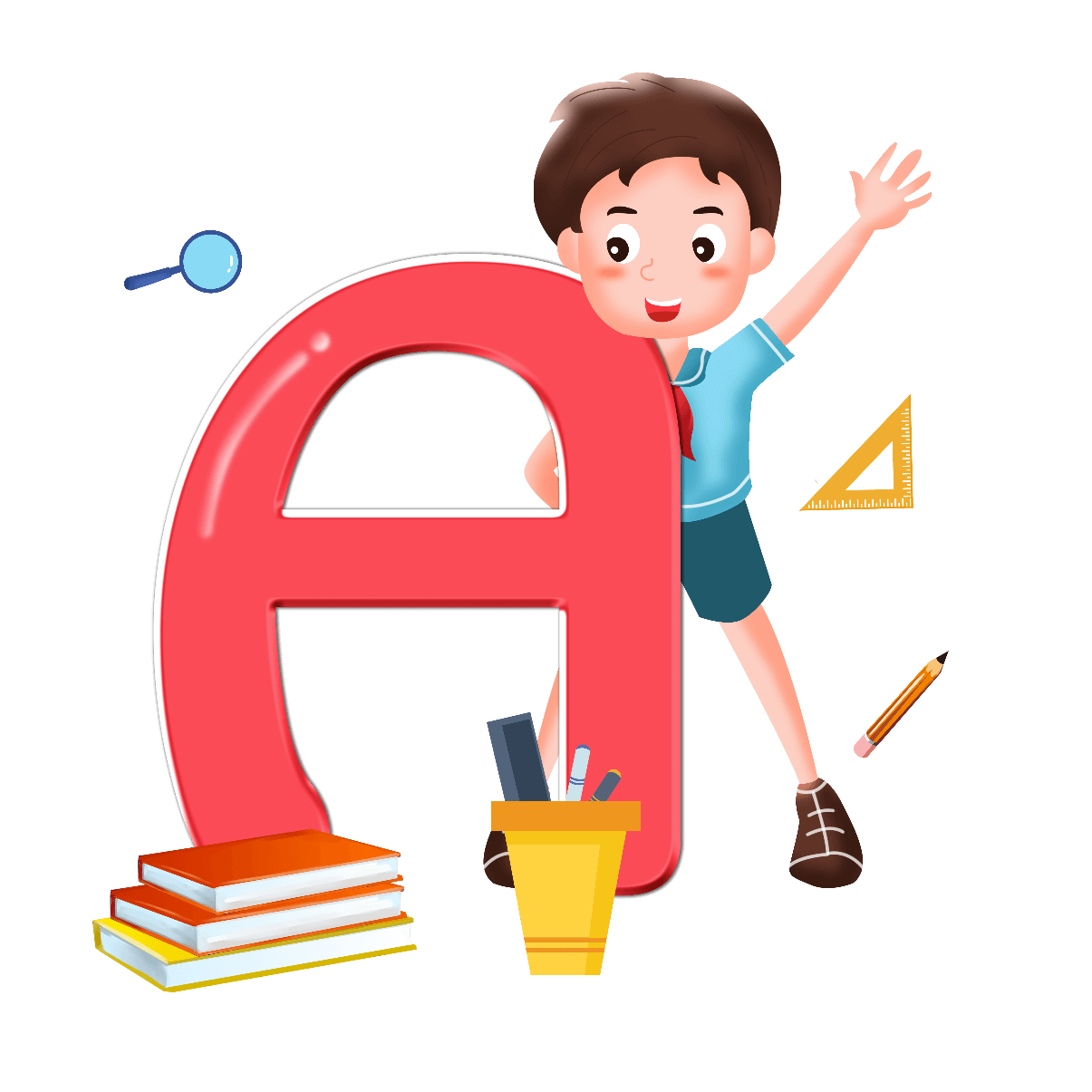 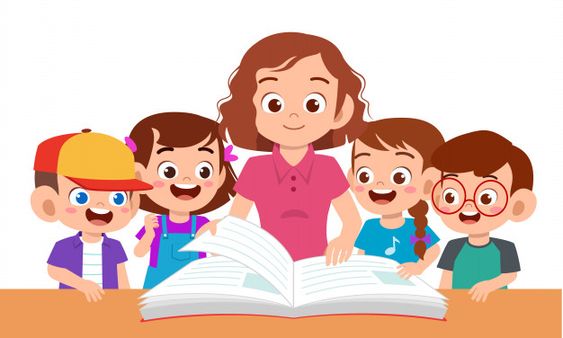